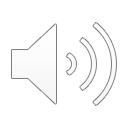 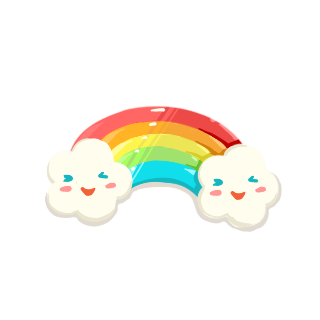 PHÒNG GIÁO DỤC  VÀ  ĐÀO TẠO QUẬN LONG BIÊN
TRƯỜNG TIỂU HỌC PHÚC LỢI
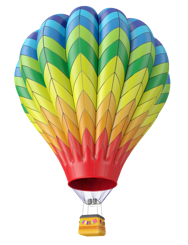 ĐẠO ĐỨC
YÊU QUÝ BẠN BÈ
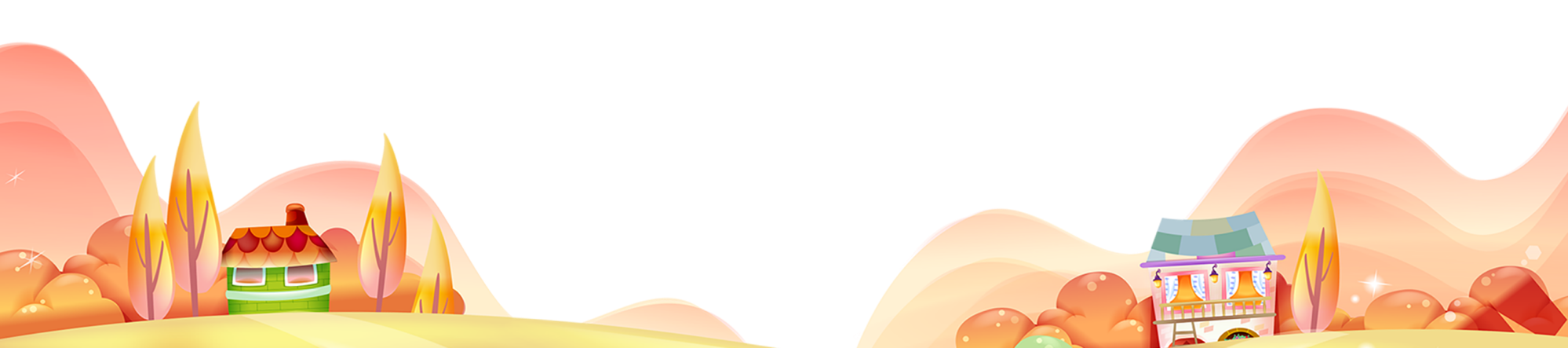 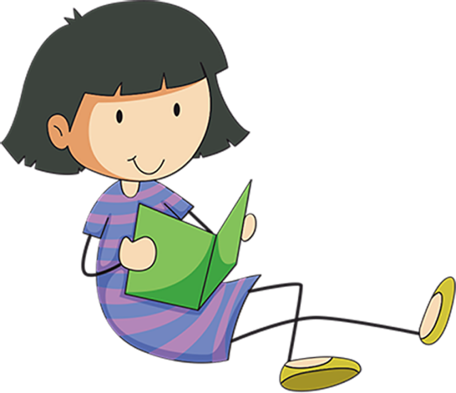 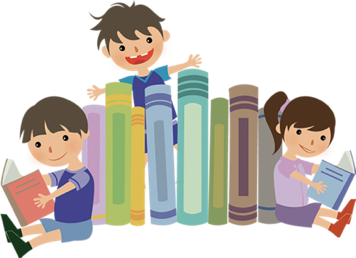 Mục tiêu bài học
Sẵn sàng tham gia hoạt động phù hợp với lứa tuổi giúp đỡ các bạn khó khăn
Nêu được một số biểu hiện của sự yêu quý bạn bè
Thực hiện được hành động và lời nói thể hiện sự yêu quý bạn bè.
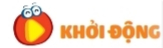 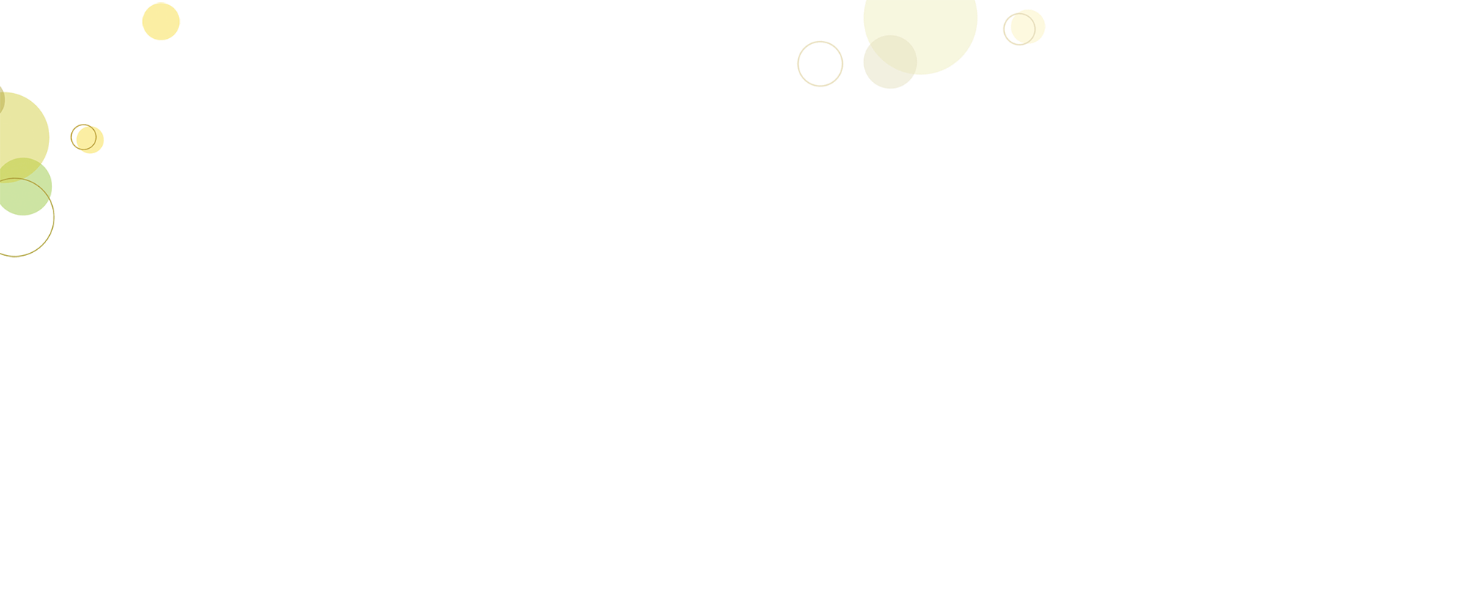 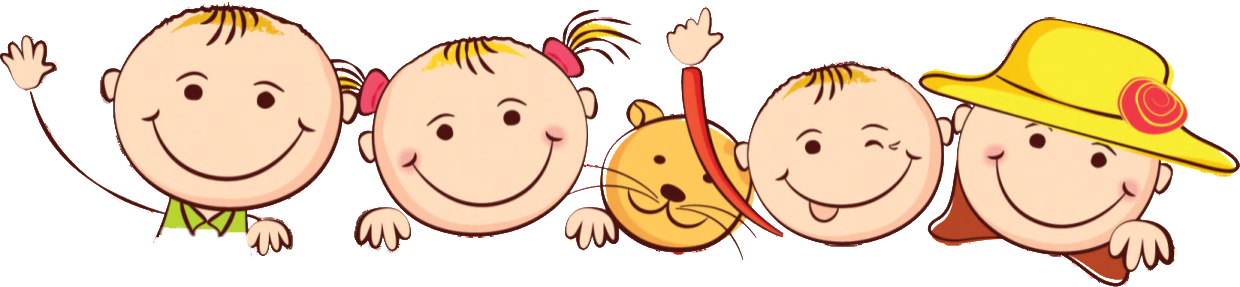 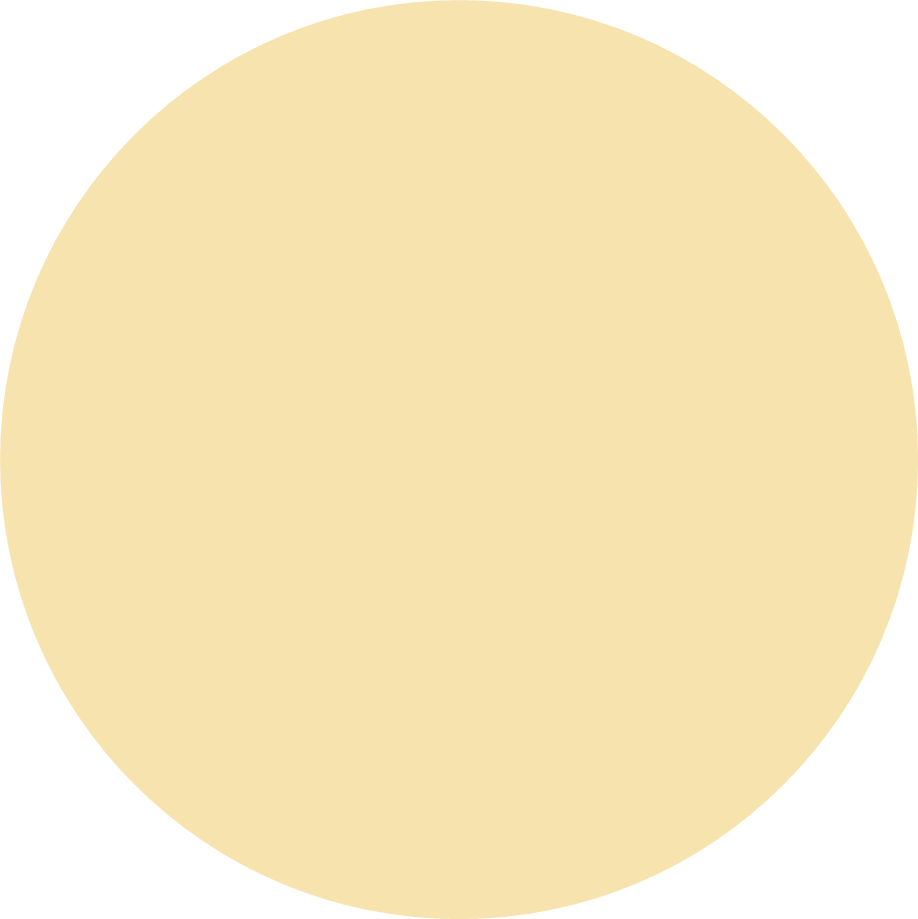 Khởi động
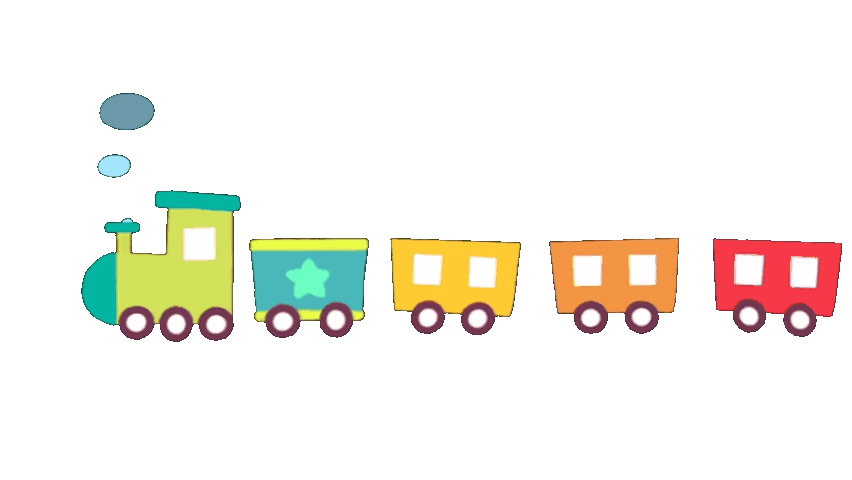 Tình cảm của các bạn nhỏ trong bài hát được thể hiện như thế nào?
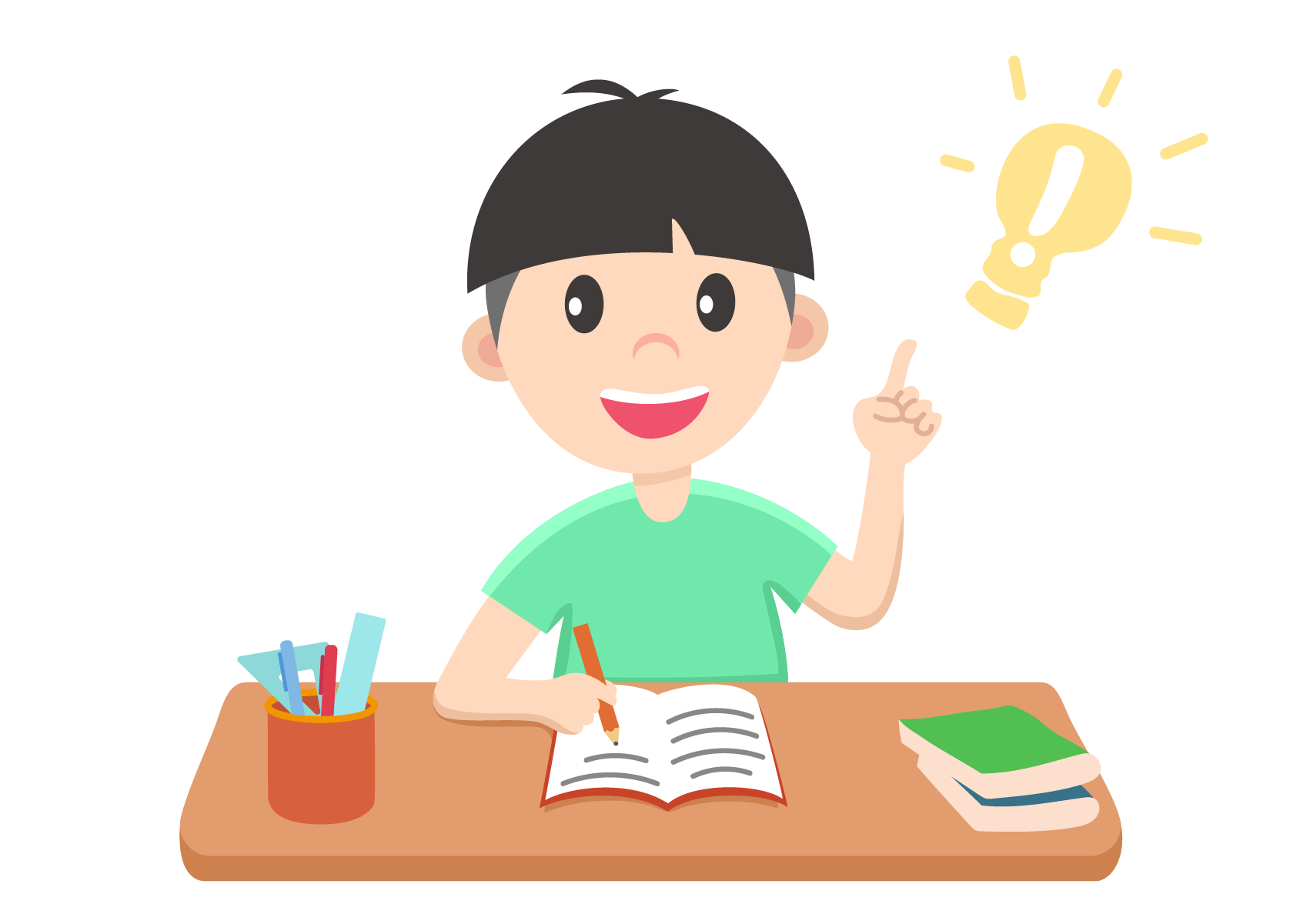 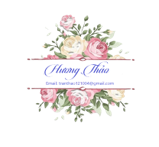 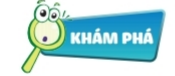 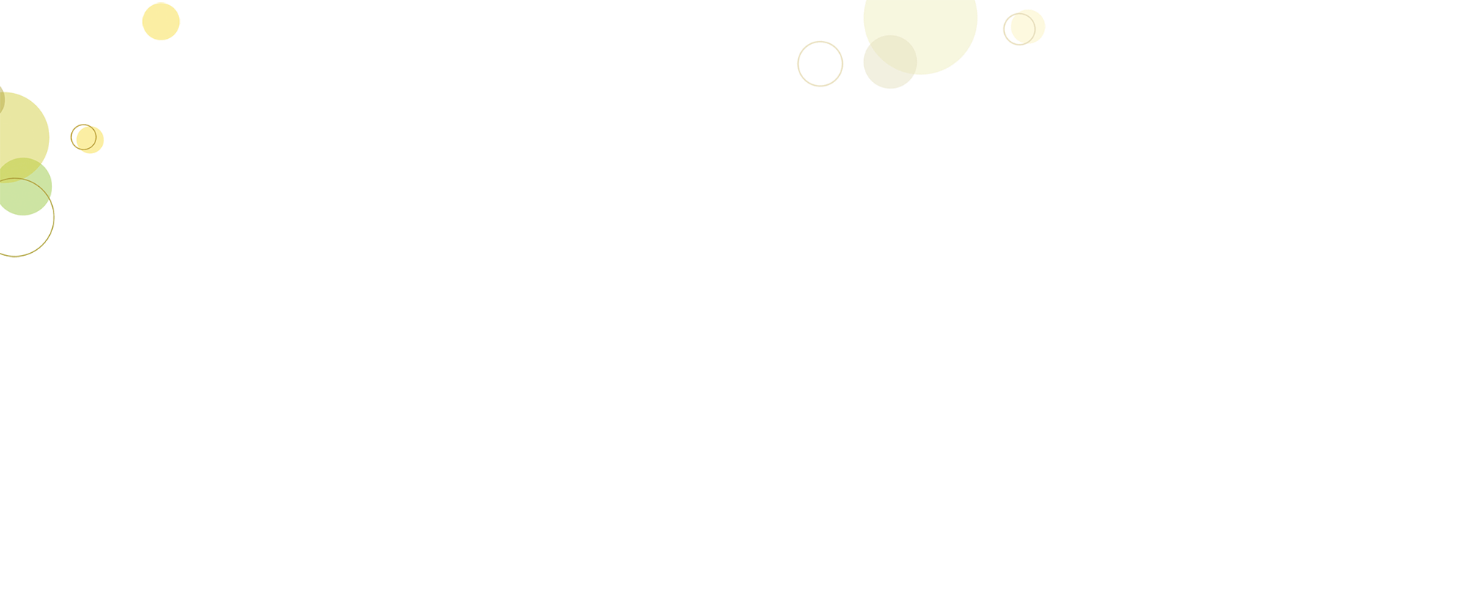 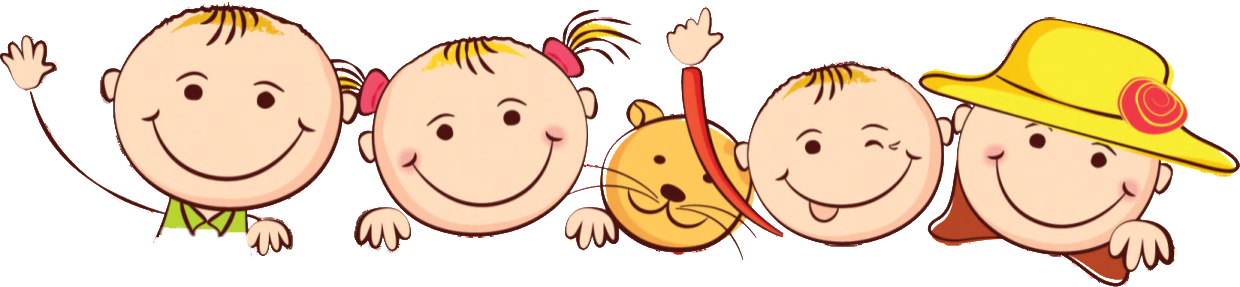 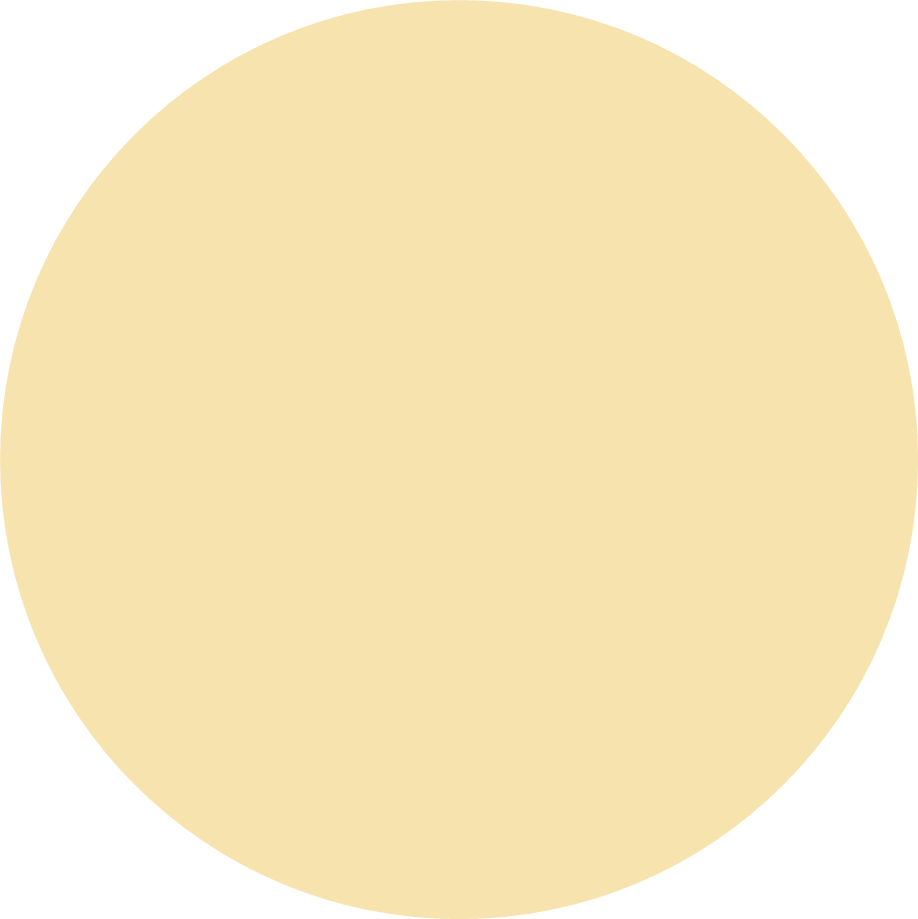 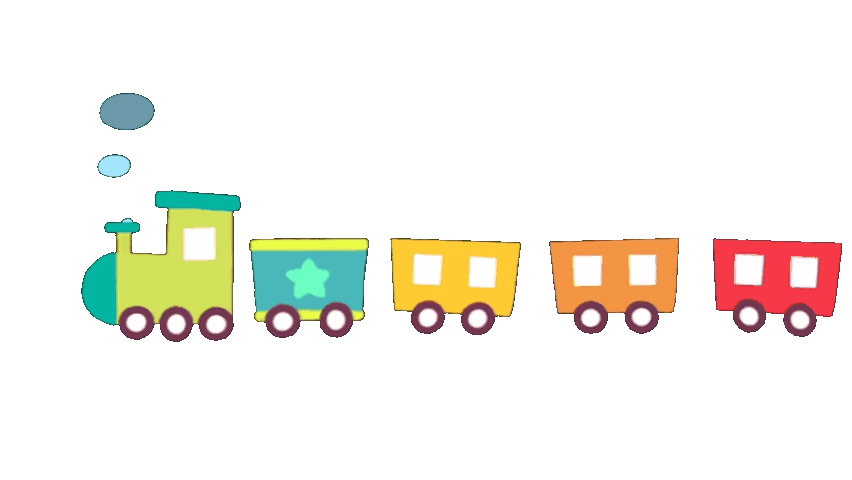 Khám phá
Bài học quý
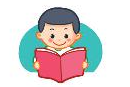 Trong khu rừng kia, chú Sẻ và chú Chích chơi với nhau rất thân. Một hôm, Sẻ nhận được món quà của bà ngoại gửi đến. Đó là một chiếc hộp đựng toàn hạt kê. Sẻ không hề nói với bạn một lời nào về món quà lớn ấy cả. “Nếu cho cả Chích nữa thì chẳng còn lại là bao!”

             Sẻ ở trong tổ ăn hạt kê một mình. Khi kê hết, chú ta quẳng hộp đi. Những hạt kê còn sót lại văng ra khỏi hộp. Cô Gió đưa chúng đến một đám cỏ non xanh dưới một gốc cây xa lạ. Chim Chích đi kiếm mồi, tìm được những hạt kê ngon lành ấy, bèn gói lại thật cẩn thận vào chiếc lá, rồi mừng rỡ chạy đi tìm người bạn thân thiết của mình. Vừa gặp Sẻ, Chích đã reo lên:
– Chào bạn Sẻ thân mến! Mình vừa kiếm được mười hạt kê rất ngon! Đây này, chúng mình chia đôi: cậu năm hạt, mình năm hạt.
          ...... Nghe Chích nói, Sẻ rất xấu hổ quá. Chú ta đã nhận được từ bạn mình một bài học quý.



Xem thêm tại: https://loigiaihay.com/giai-vo-bai-tap-dao-duc-5-bai-5-tinh-ban-trang-15-a76383.html#ixzz6yCKXd4fq
Trong khu rừng kia, chú Sẻ và chú Chích chơi với nhau rất thân. Một hôm, Sẻ nhận được món quà của bà ngoại gửi đến. Đó là một chiếc hộp đựng toàn hạt kê. Sẻ không hề nói với bạn một lời nào về món quà lớn ấy cả. “Nếu cho cả Chích nữa thì chẳng còn lại là bao!”
   Sẻ ở trong tổ ăn hạt kê một mình. Khi kê hết, chú ta quẳng hộp đi. Những hạt kê còn sót lại văng ra khỏi hộp. Cô Gió đưa chúng đến một đám cỏ non xanh dưới một gốc cây xa lạ. Chim Chích đi kiếm mồi, tìm được những hạt kê ngon lành ấy, bèn gói lại thật cẩn thận vào chiếc lá, rồi mừng rỡ chạy đi tìm người bạn thân thiết của mình. Vừa gặp Sẻ, Chích đã reo lên:
  - Chào bạn Sẻ thân mến! Mình vừa kiếm được mười hạt kê rất ngon! Đây này, chúng mình chia đôi: Cậu năm hạt, mình năm hạt.
   Nghe Chích nói, Sẻ rất xấu hổ quá. Chú ta đã nhận được từ bạn mình một bài học quý.
M. Pla-cốp-xki (Nguyễn Thị Xuyến dịch)
[Speaker Notes: Bài giảng thiết kế bởi: Hương Thảo - tranthao121006@gmail.com]
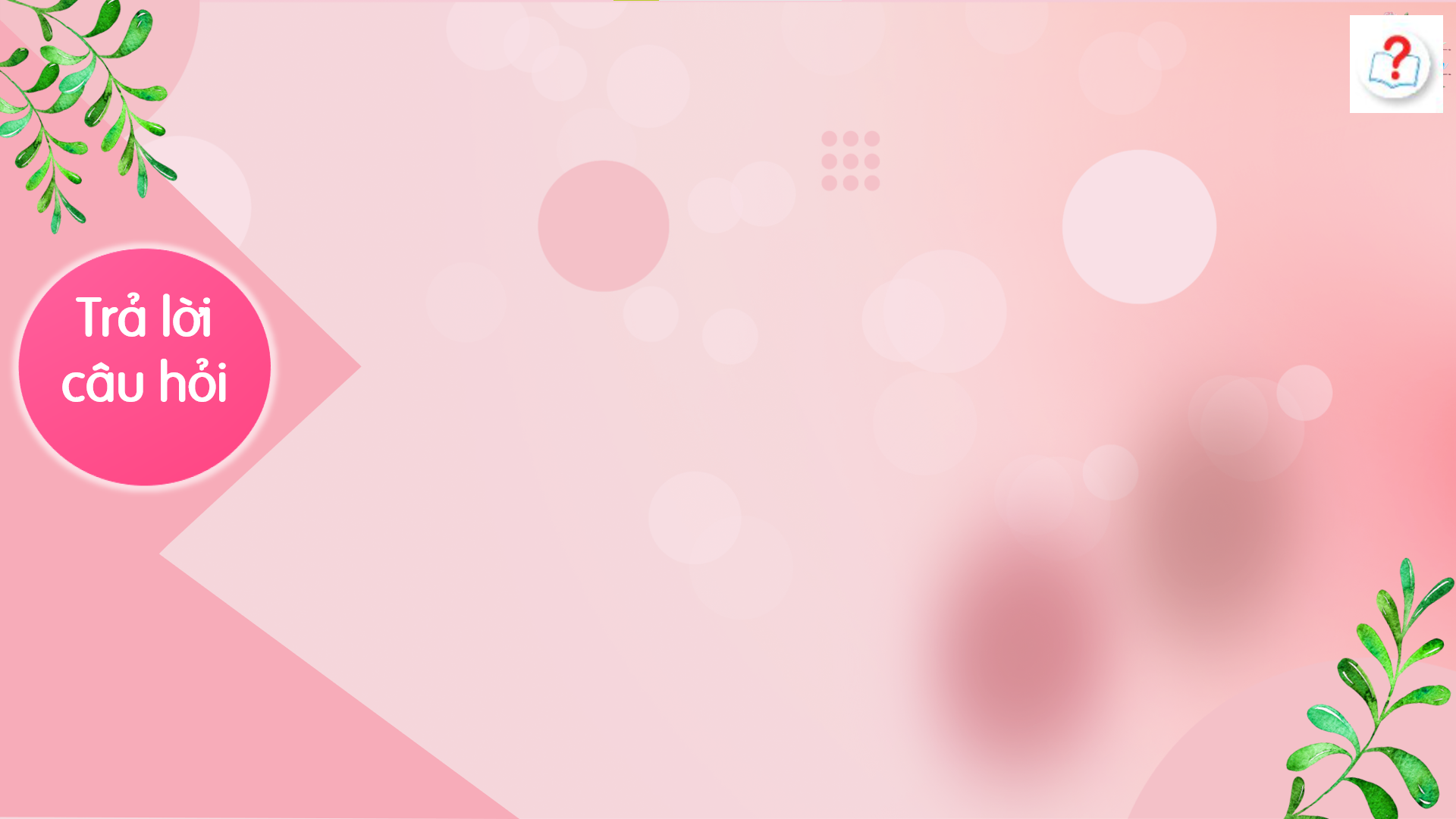 Sẻ đã làm gì khi nhận hộp kê. Chích đã làm gì khi nhặt được những hạt kê?
Sẻ ở trong tổ ăn hạt kê một mình. 
Chích khi nhặt được những hạt kê đã mang về chia đôi cho sẻ.
Sẻ học được từ chích bài học về sự chia sẻ với nhau trong tình bạn.
Sẻ học được bài học quý về sự chia sẻ với nhau trong tình bạn.
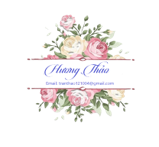 2. Quan sát tranh và trả lời câu hỏi
Các bạn trong tranh đang làm gì? Việc làm đó thể hiện điều gì?
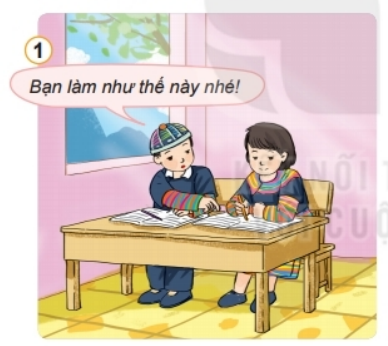 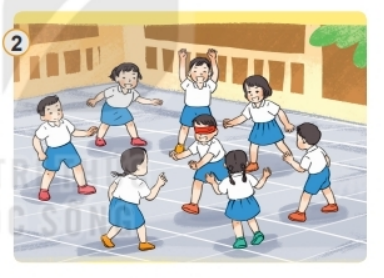 Chơi trò chơi cùng các bạn trong lớp.
Chỉ dẫn cho bạn những bài khó.
Các bạn trong tranh đang làm gì? Việc làm đó thể hiện điều gì?
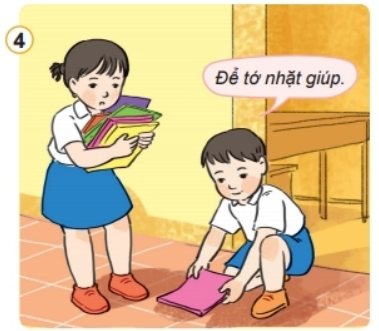 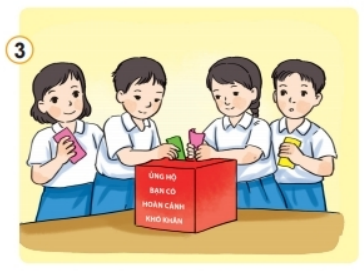 Nhặt giúp bạn chiếc khăn khi bạn bị đánh rơi.
Quyên góp cho những bạn có hoàn cảnh khó khăn.
Các bạn trong tranh đang làm gì? Việc làm đó thể hiện điều gì?
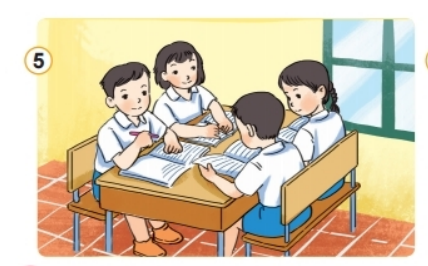 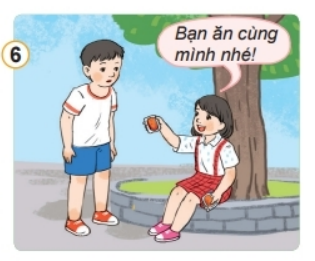 Chia sẻ đồ ăn cùng các bạn.
Các bạn cùng nhau học nhóm.
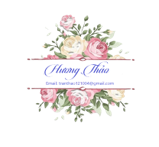 Em hãy kể thêm những việc cần làm để thể hiện sự yêu quý bạn bè?
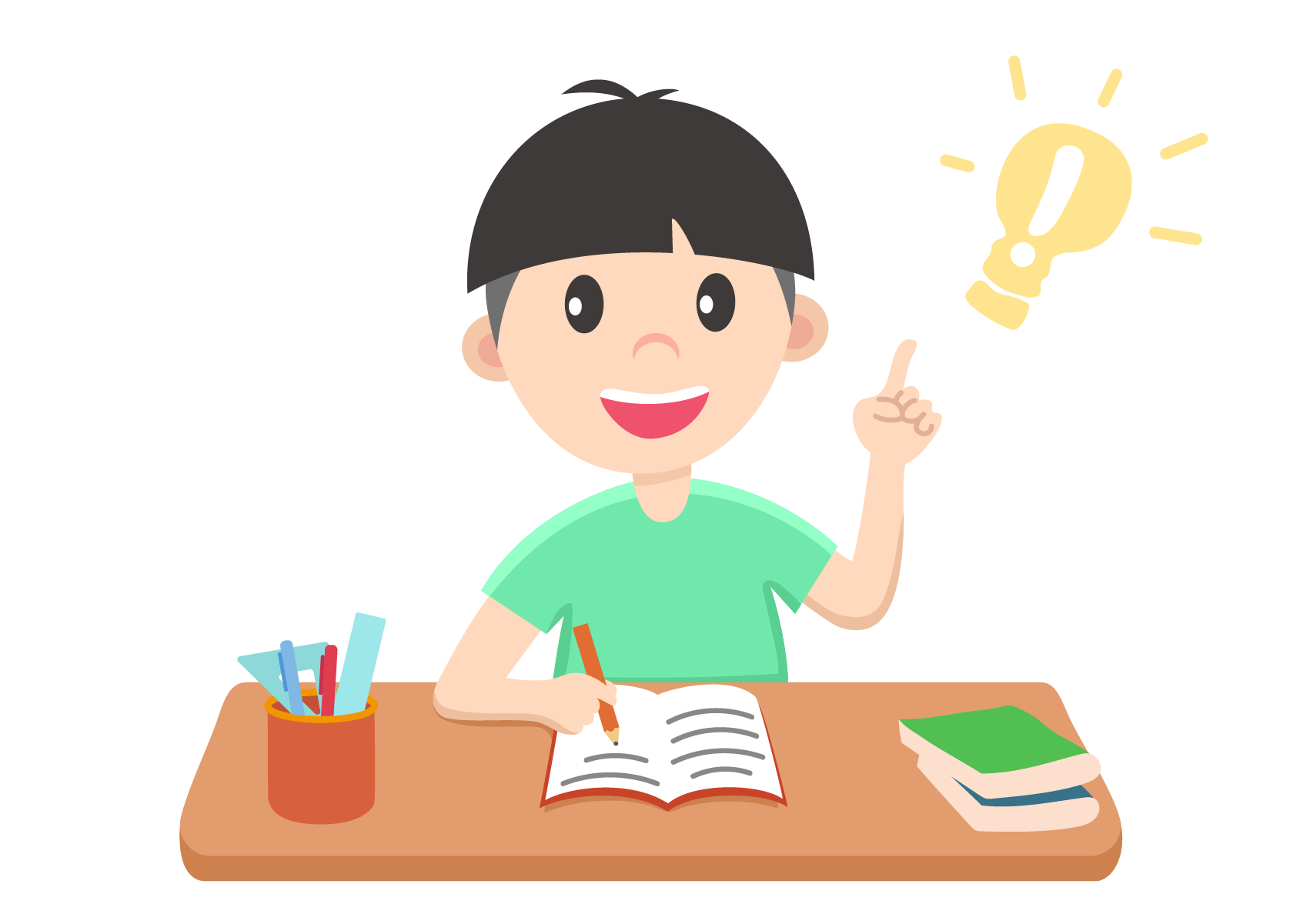 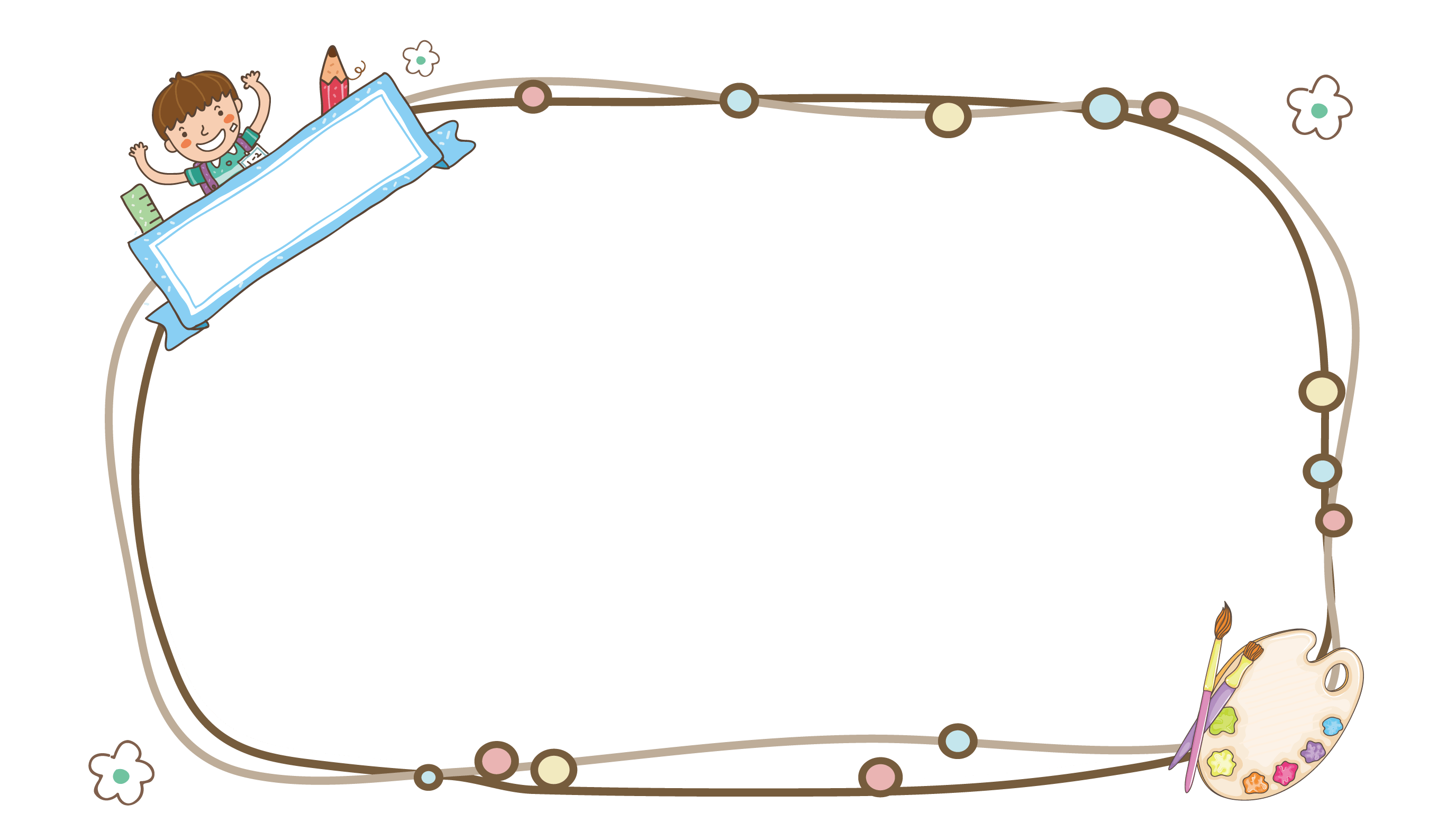 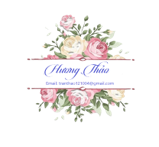 Kết luận
Em cần đối xử tốt với các bạn trong lớp, không ganh đua, đố kị. Giúp đỡ khi các bạn gặp khó khăn, và trong học tập.
[Speaker Notes: Bài giảng thiết kế bởi: Hương Thảo - tranthao121004@gmail.com]
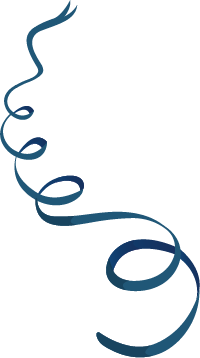 Củng cố bài học
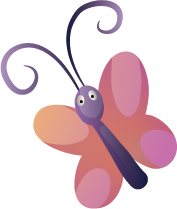 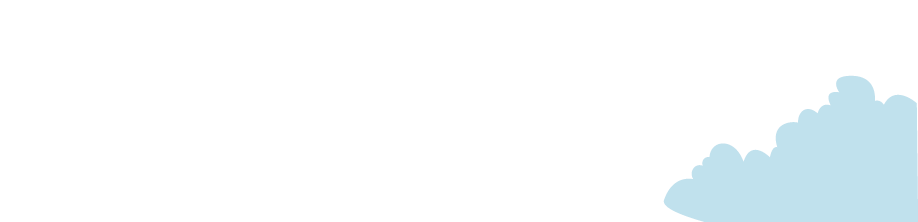 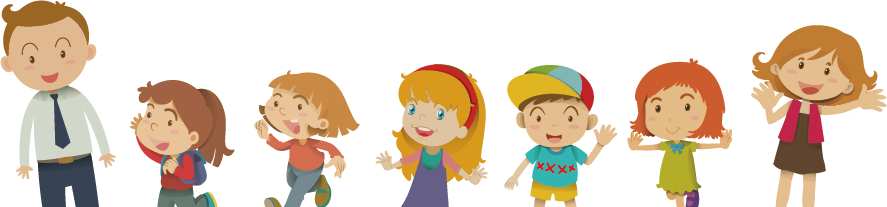 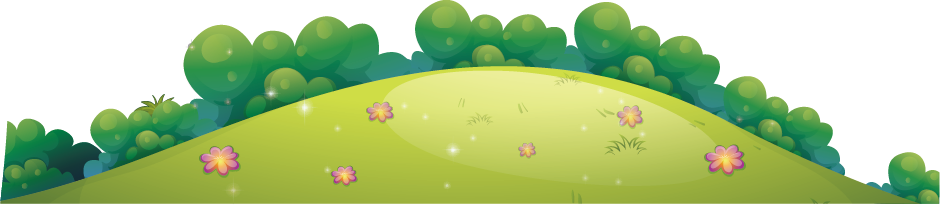 [Speaker Notes: Bài giảng thiết kế bởi: Hương Thảo - tranthao121004@gmail.com]